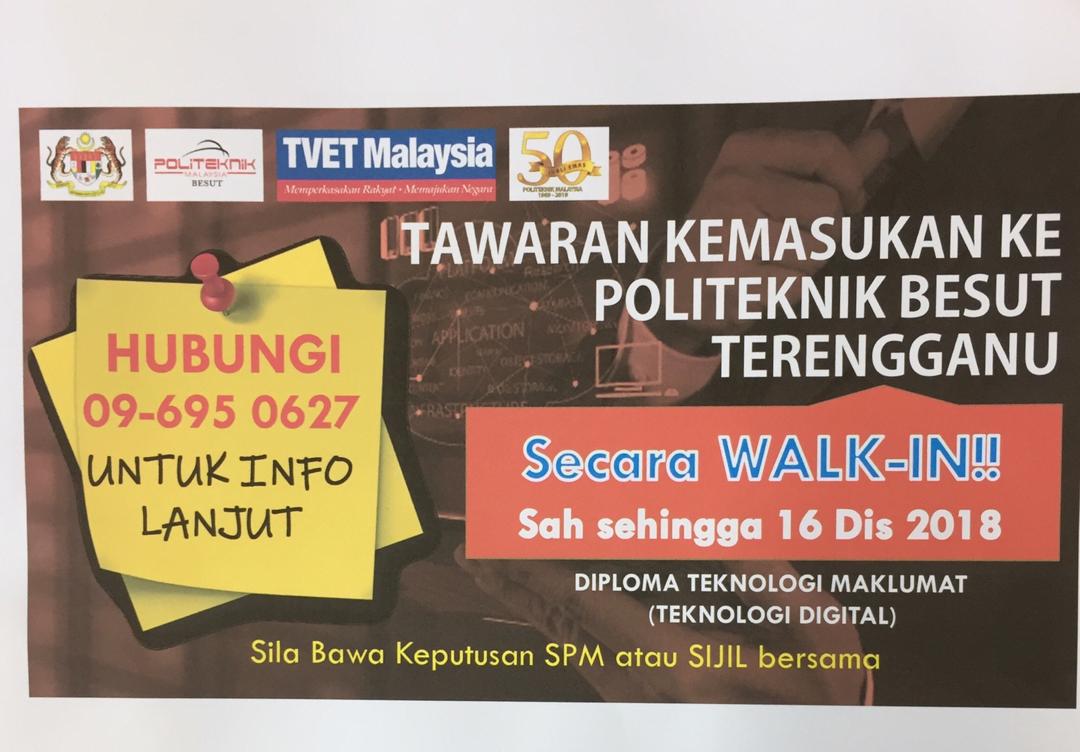 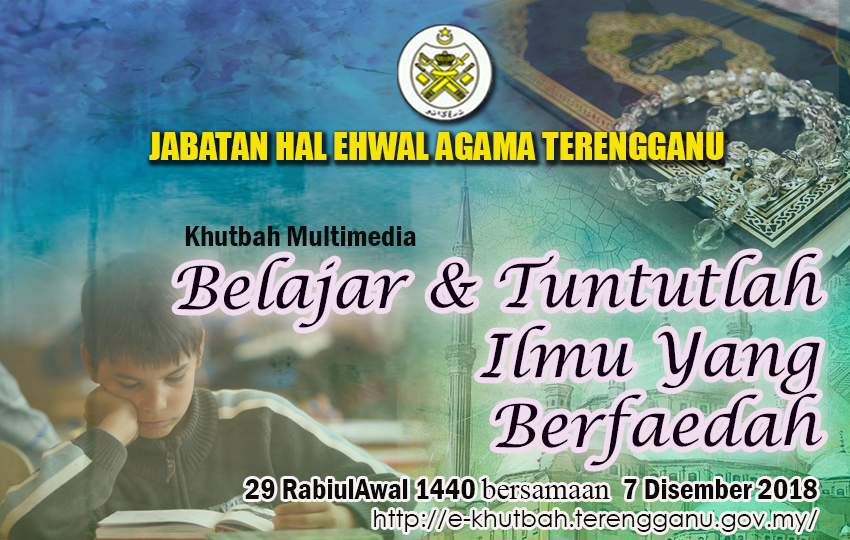 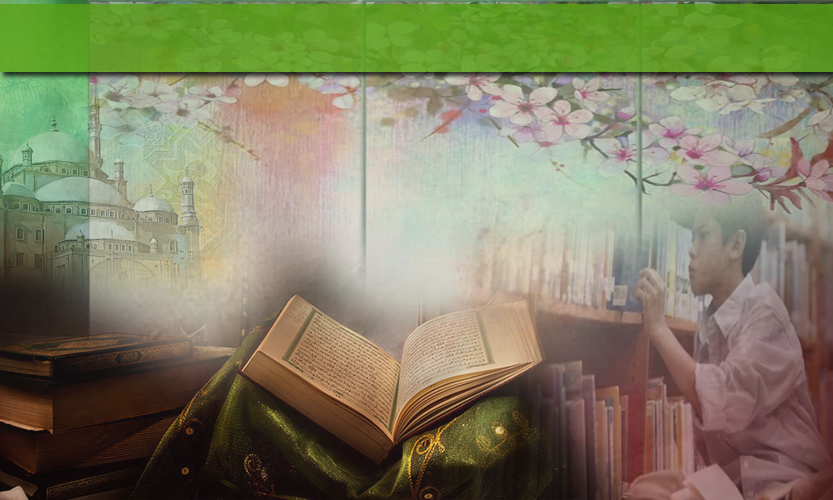 Pujian Kepada Allah S.W.T.
الْحَمْدُ ِللهِ
Segala puji-pujian hanya bagi 
Allah S.W.T.
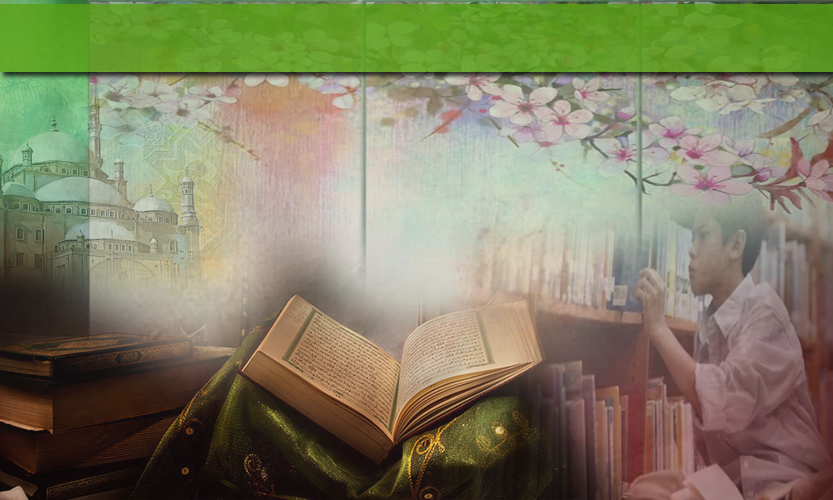 Syahadah
أَشْهَدُ أَن لآ إِلَهَ إِلاَّ اللهُ وَحْدَهُ لاَ شَرِيْكَ لَهُ، وَأَشْهَدُ أَنَّ مُحَمَّدًا عَبْدُهُ وَرَسُوْلُهُ
Dan aku bersaksi  bahawa sesungguhnya tiada tuhan melainkan Allah Yang Maha Esa, tiada sekutu bagiNya dan juga aku  bersaksi bahawa Nabi Muhammad SAW itu adalah hambaNya dan RasulNya.
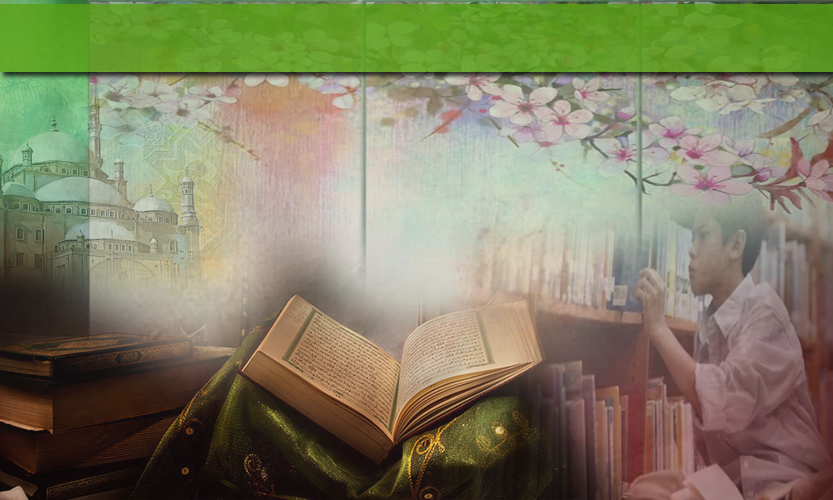 Selawat Ke Atas 
Nabi Muhammad S.A.W
اَللَّهُمَّ صَلِّ وَسَلِّمْ  وَبَارِكْ عَلَى سَيِّدِنَا مُحَمَّدٍ 
وَعَلَى آلِهِ وَصَحْبِهِ أَجْمَعِيْنَ
Ya Allah, cucurilah rahmat dan sejahtera ke atas junjungan kami Nabi Muhammad S.A.W dan keluarganya serta para sahabatnya.
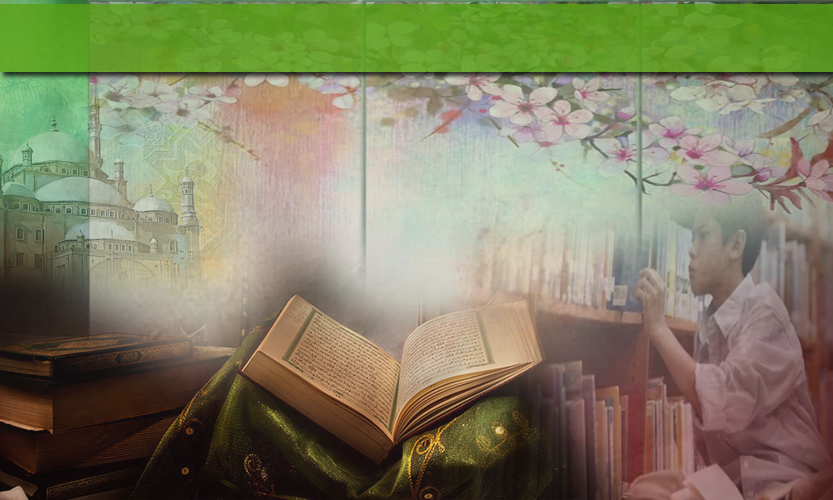 Pesanan Taqwa
اتَّقُوْا اللهَ حَقَّ تُقَاتِهِ وَلاَ تَمُوْتُنَّ إِلاَّ وَأَنْتُمْ مُسْلِمُوْنَ.
Bertaqwalah kepada Allah dengan sebenar-benarnya, dan janganlah kamu mati melainkan dalam keadaan Islam.
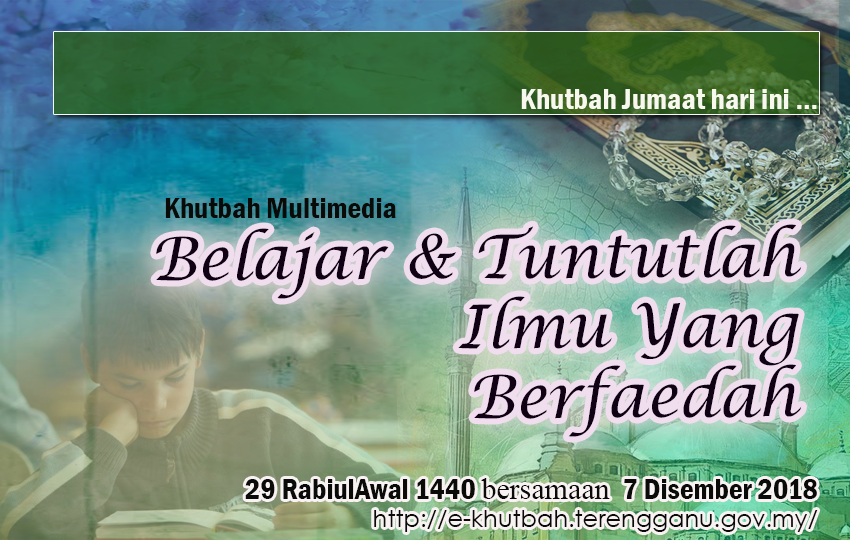 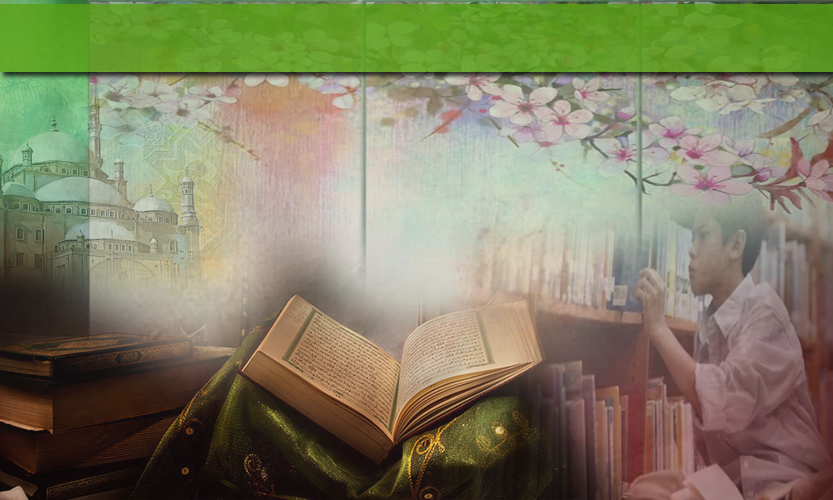 Firman Allah Taala                           Surah Al Alaq, Ayat 1-5:
اقْرَأْ بِاسْمِ رَبِّكَ الَّذِي خَلَقَ. خَلَقَ الْإِنسَانَ مِنْ عَلَقٍ. اقْرَأْ وَرَبُّكَ الْأَكْرَمُ. الَّذِي عَلَّمَ بِالْقَلَمِ. عَلَّمَ الْإِنسَانَ  مَا لَمْ يَعْلَمْ.
Bacalah (wahai Muhammad) dengan nama Tuhanmu yang menciptakan (sekalian makhluk). Ia menciptakan manusia dari sebuku darah beku. Bacalah, dan Tuhanmu Yang Maha Pemurah.
Yang mengajar manusia melalui pena dan tulisan. Ia mengajarkan manusia apa yang tidak diketahuinya.
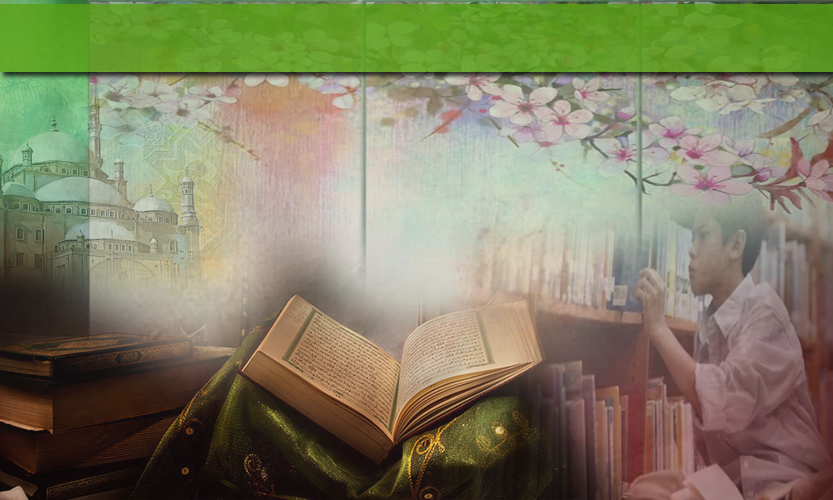 Tuntutan amalan membaca
Menambahkan ilmu pengetahuan
Memerhati, menyelidik, memikir dan mentadabbur
Khazanah ilmu ada dalam alam semesta, untuk diperhati dan diselidiki
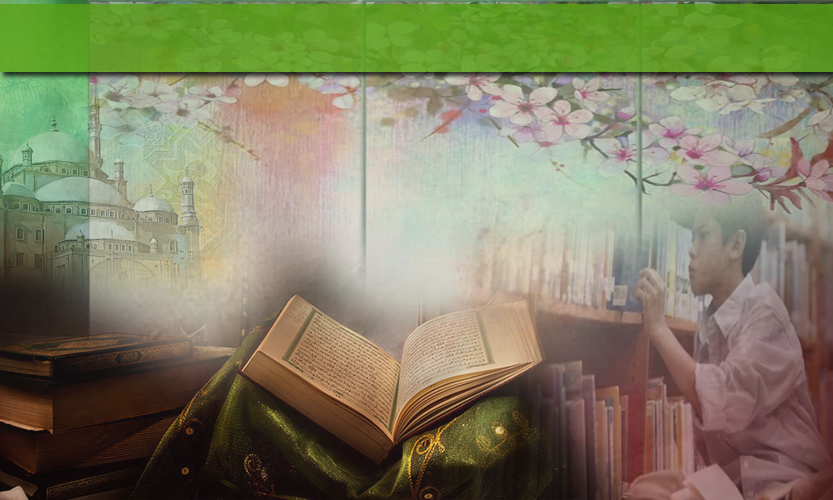 Firman Allah Taala                           Surah Ali Imran, Ayat 190:
إِنَّ فِي خَلْقِ السَّمَاوَاتِ وَالْأَرْضِ وَاخْتِلَافِ اللَّيْلِ وَالنَّهَارِ لَآيَاتٍ لِّأُولِي الْأَلْبَابِ.
“Sesungguhnya pada kejadian langit dan bumi, dan pada pertukaran malam dan siang, ada tanda-tanda kekuasaan Allah bagi orang-oang yang berakal. ”
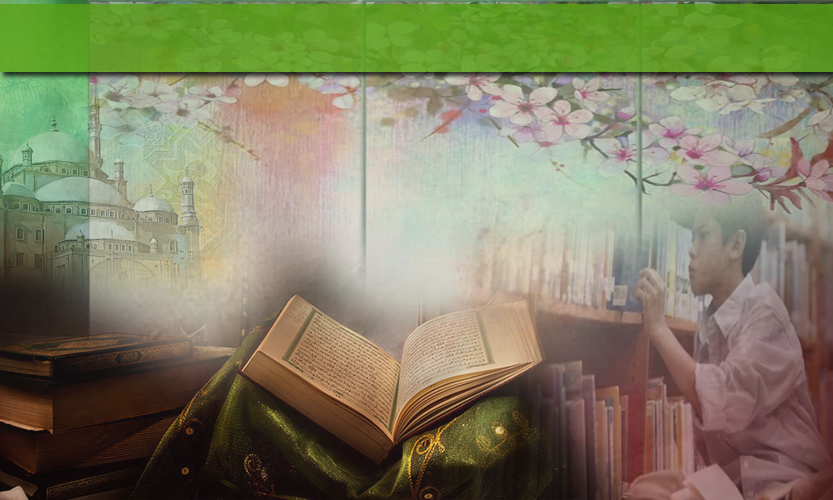 Keutamaan Ilmu
Mencari Ilmu Yang Bermanfaat Dunia dan Akhirat
Meningkatkan makrifat dan keyakinan terhadap keagunganNya
Tanggungjawab manusia kepada Allah Taala
Ilmu yang diiktiraf masyarakat berdasarkan 
hukum fardhu kifayah
Sains, kejuruteraan dan perubatan
Ilmu yang boleh membina kekuatan dan kedaulatan ummah
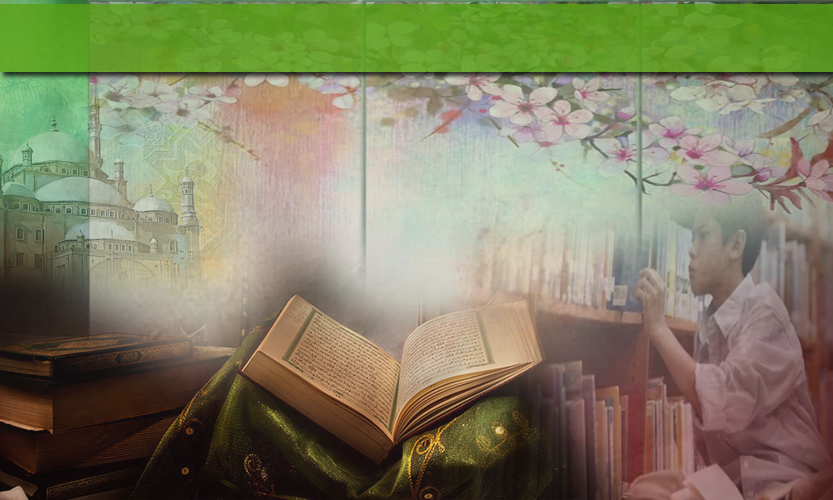 Firman Allah Taala                           Surah Al Anfal, Ayat 60:
وَأَعِدُّوا لَهُم مَّا اسْتَطَعْتُم مِّن قُوَّةٍ وَمِن رِّبَاطِ الْخَيْلِ تُرْهِبُونَ بِهِ عَدُوَّ اللَّهِ وَعَدُوَّكُمْ وَآخَرِينَ مِن دُونِهِمْ لَا تَعْلَمُونَهُمُ اللَّهُ يَعْلَمُهُمْ ۚ وَمَا تُنفِقُوا مِن شَيْءٍ فِي سَبِيلِ اللَّهِ يُوَفَّ إِلَيْكُمْ وَأَنتُمْ لَا تُظْلَمُونَ
“Dan sediakanlah untuk menentang mereka (musuh yang menceroboh) segala jenis kekuatan yang dapat kamu sediakan dan dari pasukan-pasukan berkuda yang lengkap sedia, untuk menggerunkan dengan persediaan itu musuh Allah dan musuh kamu serta musuh-musuh yang lain dari mereka yang kamu tidak mengetahuinya, sedang Allah mengetahuinya. Dan apa sahaja yang kamu belanjakan pada jalan Allah akan disempurnakan balasannya kepada kamu, dan kamu tidak akan dianiaya.”
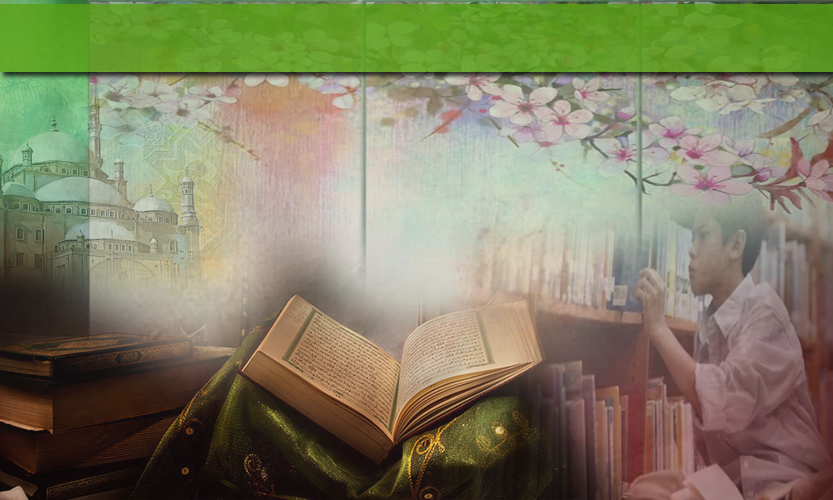 Keluasan Konsep Ilmu dalam Islam
Ada yang menjadi keutamaan dan kemestian
Ada yang menjadi keperluan keperluan bagi sesuatu sektor
Ada yang menjadi sebagai faktor kekuatan dan kedaulatan ummah
Mencari ilmu adalah tanpa sempadan, 
tempoh dan batas
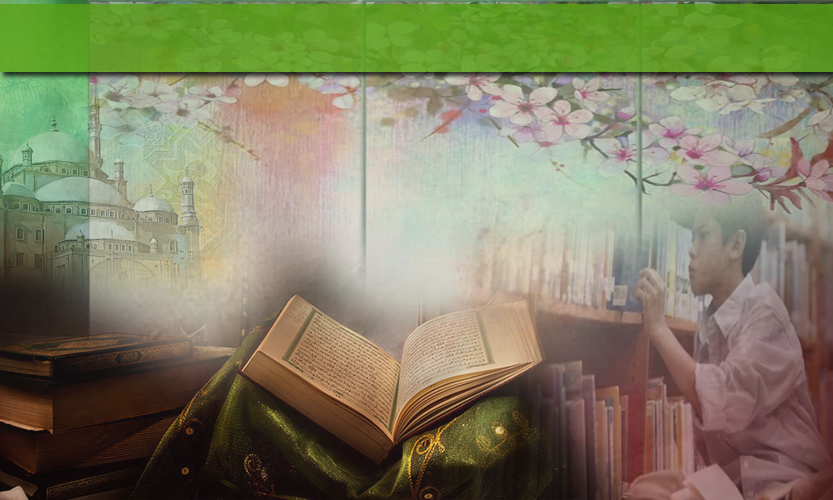 Sabda Rasulullah s.a.w
لَقِّنُوا مَوْتَاكُم لَا إلَهَ إلَّا اللهُ.)  رواه مسلم(
Ajarkanlah pesakit-pesakit nazak kamu dengan لاإله إلا الله
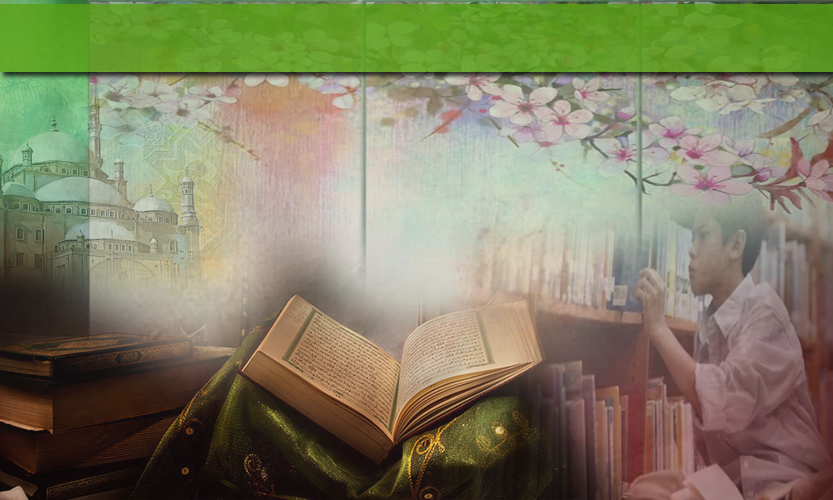 Tuntutan menuntut Ilmu
Tuntutan belajar adalah sepanjang hayat.
Pembacaan, mentadabbur, pemerhatian atau daripada Ibrah
Banyak disediakan tempat menuntut ilmu seperti di masjid, surau , atau media cetak dan elektronik
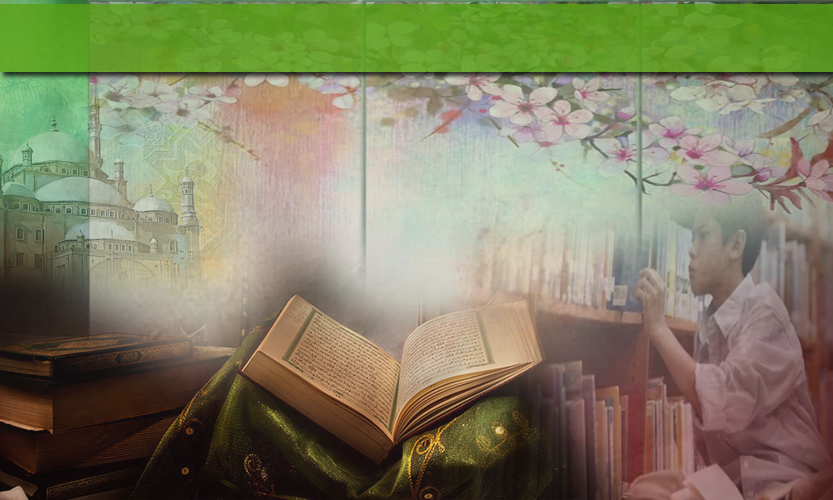 Penuhi waktu cuti dan lapang dengan 
aktiviti sehat dan berfaedah
Seperti menolong orang tua, memahirkan bacaan al Quran,  mengikuti kelas tambahan, kuliah agama dan sebagainya
Jadilah muslim hebat, menguasai ilmu fardhu ain dan kifayah.
Jadikan ilmu sebagai manfaat untuk diamalkan bagi mengukuhkan akidah, amal soleh dan meningkatkan kualiti hidup.
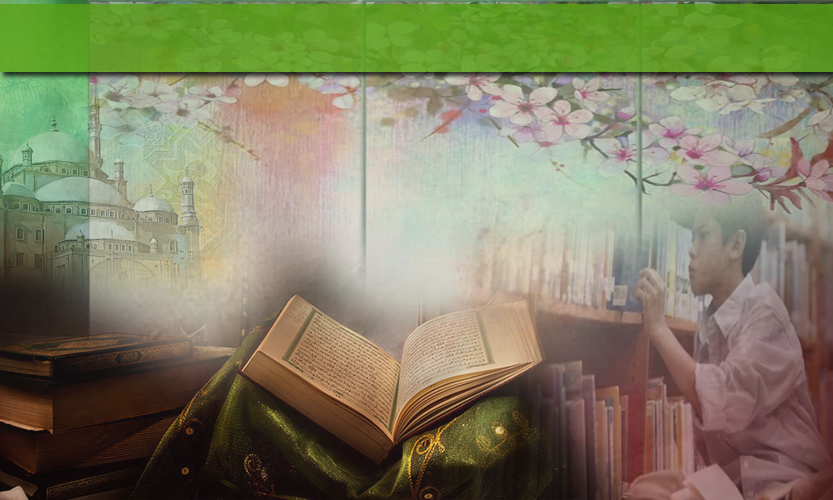 Firman Allah Taala                           Surah Al Mujaadilah, Ayat 11:
يَا أَيُّهَا الَّذِينَ آمَنُوا إِذَا قِيلَ لَكُمْ تَفَسَّحُوا فِي الْمَجَالِسِ فَافْسَحُوا يَفْسَحِ اللَّهُ لَكُمْ ۖ وَإِذَا قِيلَ انشُزُوا فَانشُزُوا يَرْفَعِ اللَّهُ الَّذِينَ آمَنُوا مِنكُمْ وَالَّذِينَ أُوتُوا الْعِلْمَ دَرَجَاتٍ ۚ وَاللَّهُ بِمَا تَعْمَلُونَ خَبِيرٌ
“Wahai orang yang beriman! Apabila kamu diminta memberi lapang dalam majlis, maka lapangkanlah, nescaya Allah akan melapangkan untuk kamu. Dan apabila diminta kamu bangun maka bangunlah, supaya Allah meninggikan orang yang beriman di antara kamu, dan juga orang yang diberi ilmu pengetahuan akan darjat. Dan Allah Maha Mengetahui tentang apa yang kamu lakukan”.
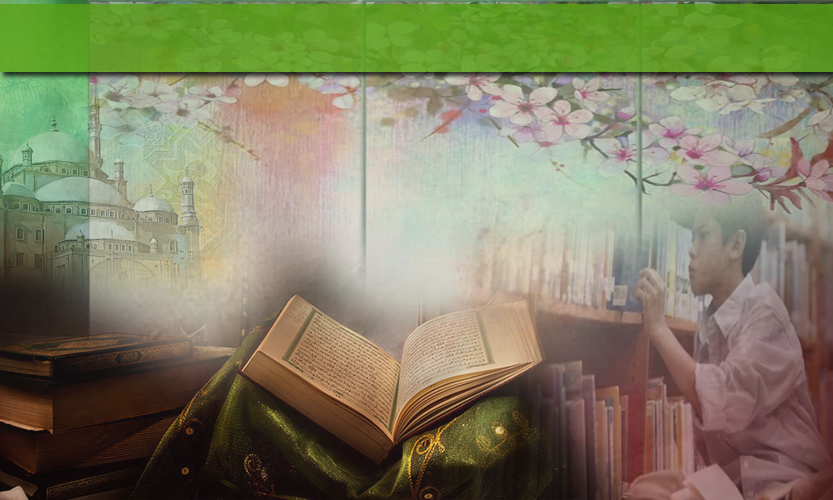 بَارَكَ اللهُ لِـىْ وَلَكُمْ فِيْ الْكِتَابِ وَالسُّنَّة، وَنَفَعَنِيْ وَإِيَّاكُمْ بِالْآيَاتِ وَالْحِكْمَة، أَقُوْلُ قَوْلِـى هَذَا وَأَسْتَغْفِرُ اللهَ الْعَظِـْيمَ لِـىْ وَلَكُمْ، وَلـِسَائِرِ الْمُسْلِمِيْنَ وَالْـمُسْلِمَاتِ، وَالْـمُؤْمِنِيْنَ وَالْـمُؤْمِنَاتِ فَاسْتَغْفِرُوْهُ، إِنَّهُو هُوَ الغَفُوْرُ الرَّحِيْمُ.
Doa Antara Dua Khutbah
Aamiin Ya Rabbal Aalamin..
Tuhan Yang Memperkenankan Doa Orang-orang Yang Taat, Berilah Taufik Kepada Kami 
Di Dalam Mentaatimu, Ampunilah Kepada 
Mereka Yang 
Memohon Keampunan.
Aamiin
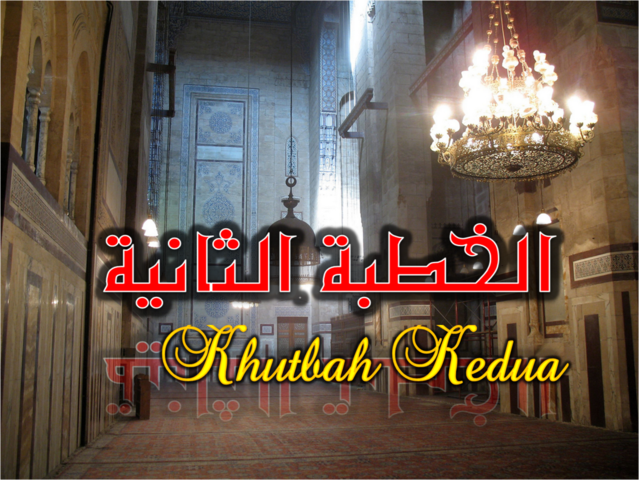 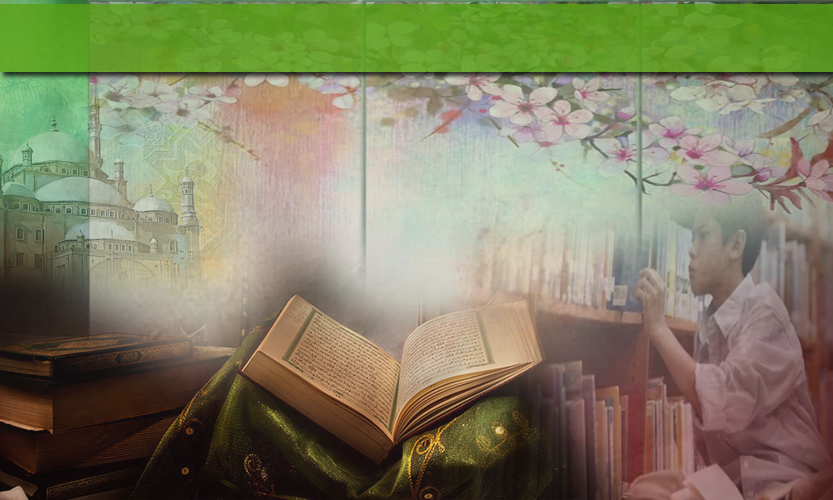 Pujian Kepada Allah S.W.T.
الْحَمْدُ لِلَّهِ
Segala puji-pujian hanya 
bagi Allah S.W.T.
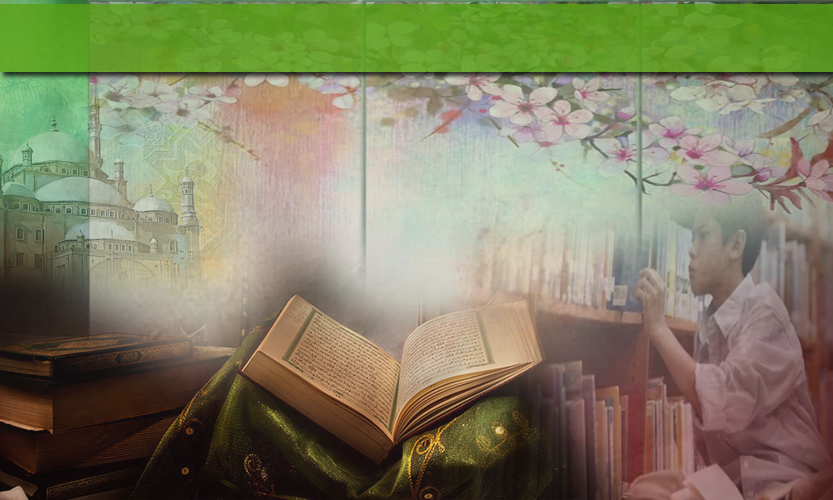 Syahadah
وَأَشْهَدُ أَن لآ إِلَهَ إِلاَّ اللهُ وَحْدَهُ لاَ شَرِيْكَ لَهُ، وَأَشْهَدُ أَنَّ مُحَمَّدًا عَبْدُهُ وَرَسُوْلُهُ.
Dan aku bersaksi  bahawa sesungguhnya tiada tuhan melainkan Allah yang Maha Esa, dan juga aku bersaksi bahawa nabi Muhammad S.A.W adalah hambaNya dan rasulNya.
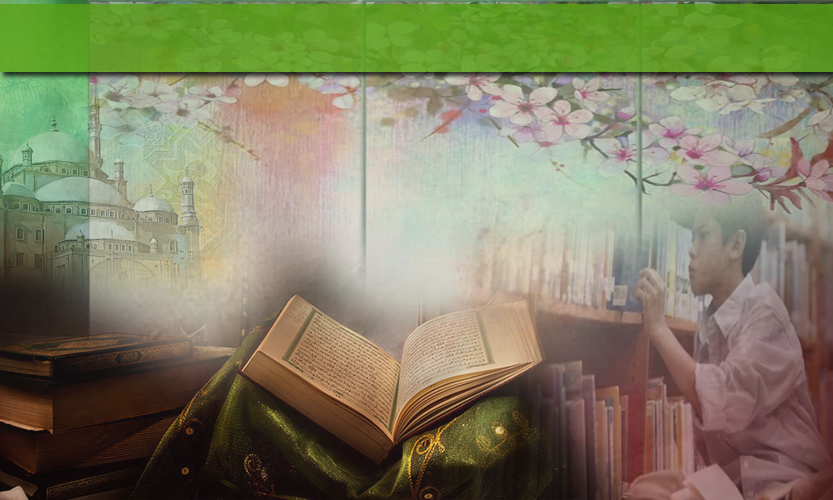 Selawat Ke Atas 
Nabi Muhammad S.A.W
اللَّهُمَّ صَلِّ وَسَلِّمْ عَلَى سَيِّدِنَا مُحَمَّدٍ وَعَلَى آلِهِ وَاَصْحَابِهِ   وَأَتْبَاعِهِ إلَى يَوْمِ الدِّيْنِ.
Ya Allah, Cucurilah rahmat dan sejahtera ke atas penghulu kami, Nabi Muhammad S.A.W dan ke atas keluarganya serta para sahabatnya. Dan orang-orang yang mengikutnya dengan kebaikan hingga ke hari kemudian.
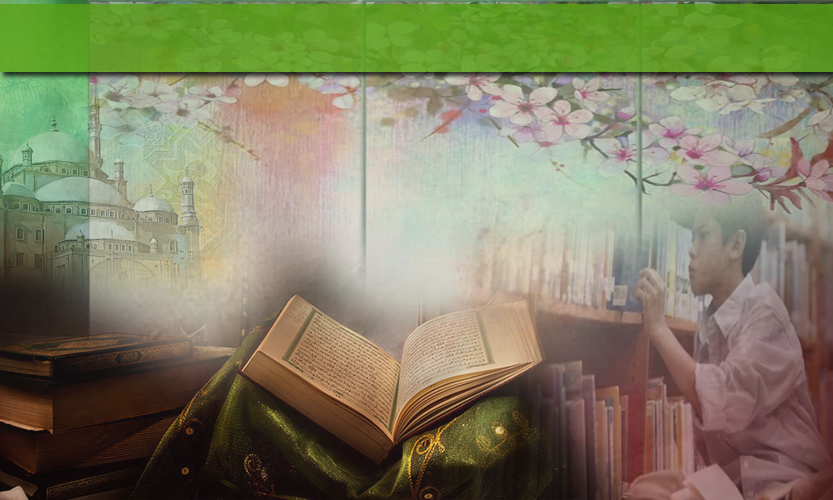 Pesanan Taqwa
اِتَّقُوا اللهَ، أُوْصِيْكُمْ وَنَفْسِيْ بِتَقْوَى اللهِ وَطَاعَتِهِ
 لَعَلَّكُمْ تُفْلِحُوْنَ.
Bertakwalah kepada Allah dengan bersungguh-sungguh dengan mentaati segala perintahNya dan menjauhi laranganNya.
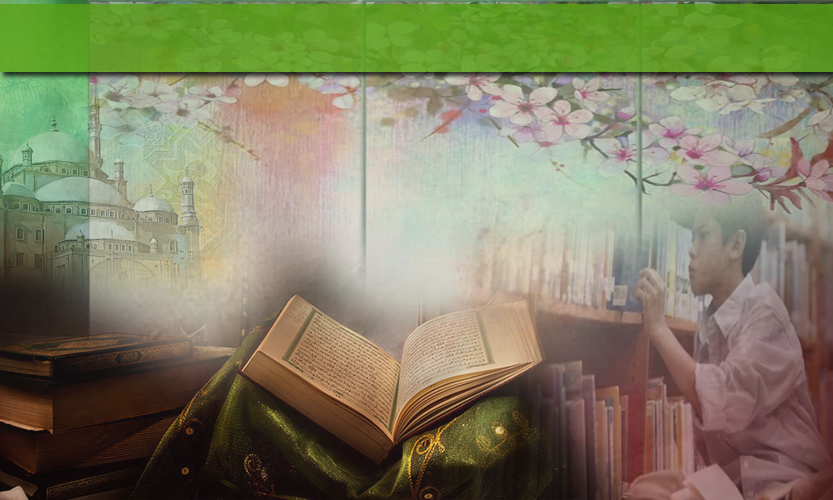 Antara kelebihan solat subuh berjemaah
Pertama : 	
Mendapat pahala qiamullail sepanjang malam.
Sabda Rasulullah s.a.w. :
مَنْ صَلَّى الْعِشَاءَ فِي جَمَاعَةٍ فَكَأَنَّمَا قَامَ نِصْفَ اللَّيْلِ، 
وَمَنْ صَلَّى الصُّبْحَ فِي جَمَاعَةٍ فَكَأَنَّمَا صَلَّى اللَّيْلَ كُلَّهُ.
Sesiapa yang solat Isyak berjemaah, maka sesungguhnya ia seperti mendirikan malam dengan ibadat separuh malam. Sesiapa yang solat subuh berjemaah, adalah seperti seorang yang bangun beribadat sepanjang malam.
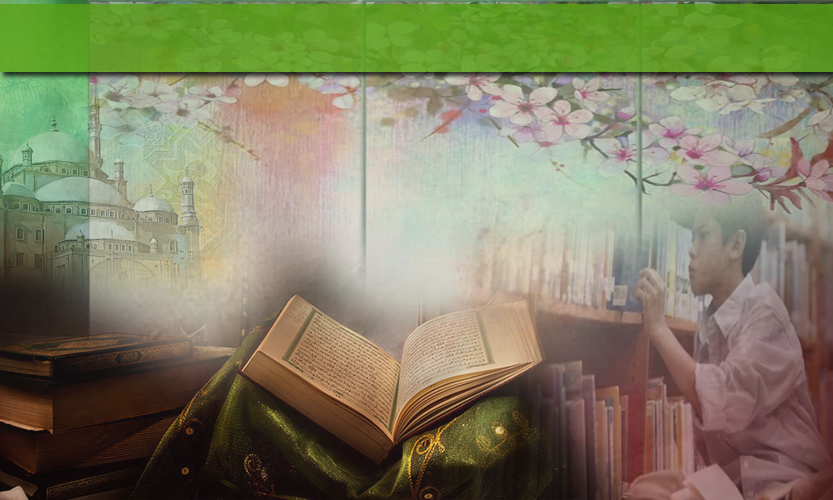 Antara kelebihan solat subuh berjemaah
Kedua : 	
Membebaskan diri dari sifat munafik.

Sabda Rasulullah s.a.w. :
لَيْسَ صَلاَةٌ أَثْقَلَ عَلَى الْمُنَافِقِيْنَ مِنَ الْفَجْرِ وَالْعِشَاءِ، 
وَلَوْ يَعْلَمُوْنَ مَا فِيْهِمَا لَأَتَوْهُمَا وَلَوْ حَبْوًا. متفق عليه
Solat yang paling berat ke atas orang-orang munafik ialah solat subuh dan solat isyak. Jikalau mereka tahu kelebihan yang terdapat pada keduanya, sudah tentu mereka akan datang ke masjid walaupun dalam keadaan merangkak.
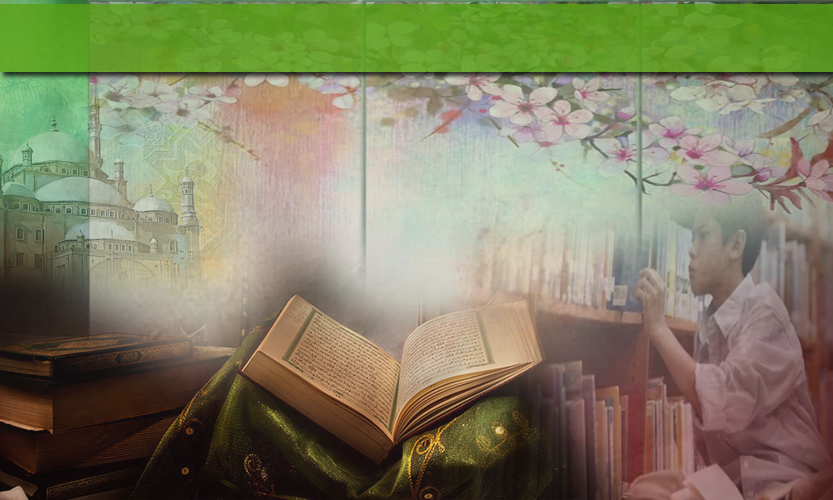 Seruan
Selawat dan salam kepada Rasulullah s.a.w.
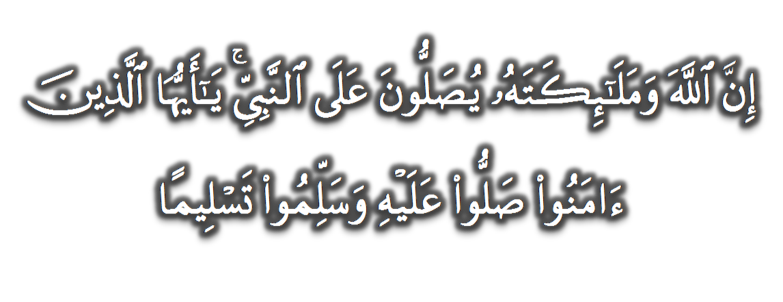 (Surah Al-Ahzab : Ayat 56)
“Sesungguhnya Allah Taala Dan Para MalaikatNya Sentiasa Berselawat Ke Atas Nabi (Muhammad).
Wahai Orang-orang Beriman! Berselawatlah Kamu 
Ke Atasnya Serta Ucapkanlah Salam Sejahtera Dengan Penghormatan Ke Atasnya Dengan Sepenuhnya”.
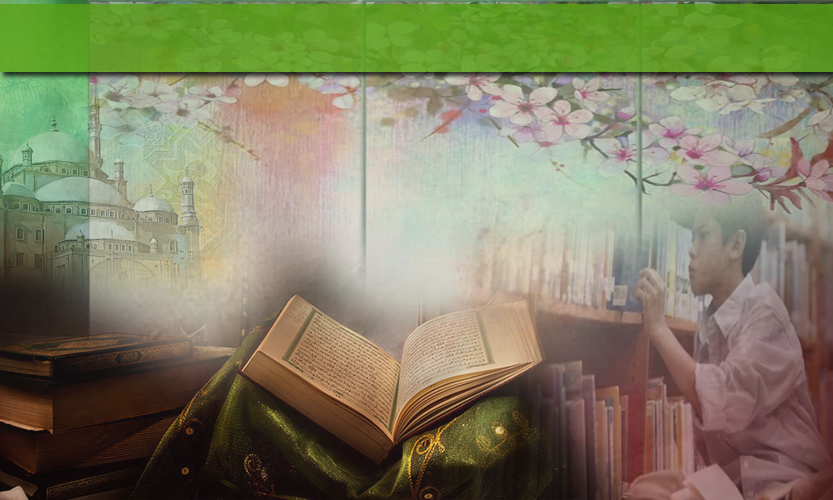 Sabda Rasulullah SAW
مَنْ صَلَّى عَلَىَّ وَاْحِدَةً صَلَّى اللهٌ عَلَيْهِ بِهَا عَشَرًا
Sesiapa yang berselawat ke atasku dengan satu selawat, nescaya Allah akan selawat ke atasnya dengan sepuluh selawat.
Selawat
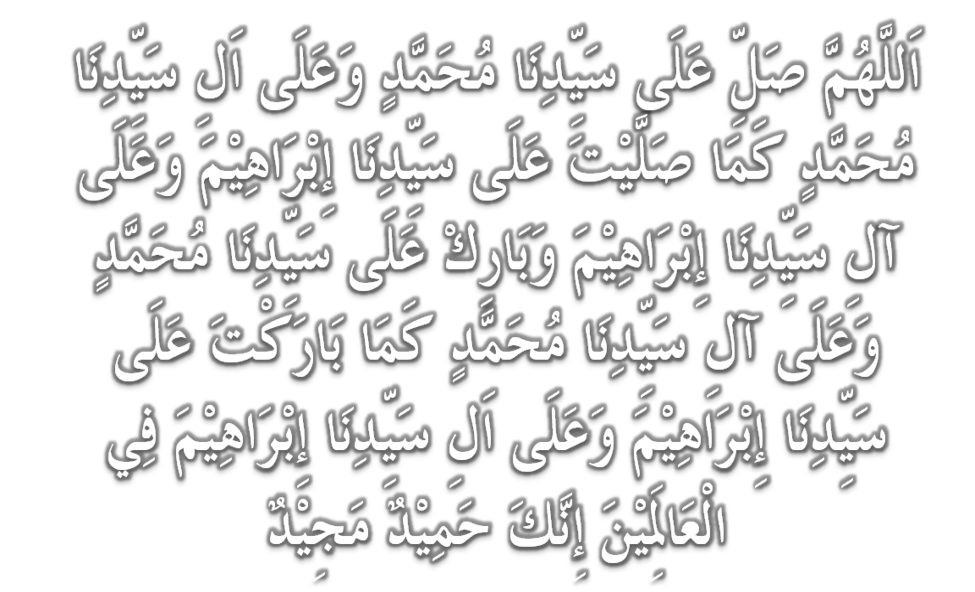 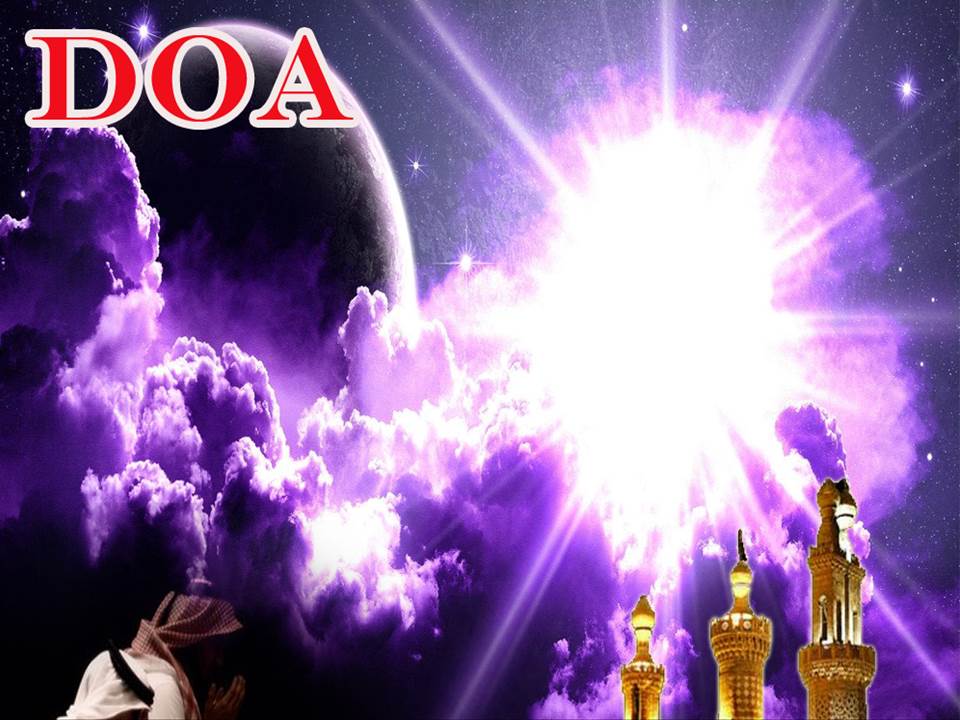 وَارْضَ اللَّهُمَّ عَنِ الْخُلَفَاءِ الرَّاشِدِيْنَ الْمَهْدِيِّيْنَ، سَادَتِنَا أَبِيْ بَكْرٍ وَعُمَرَ وَعُثْمَانَ وَعَلِيّ، وَعَنْ بَقِيَّةِ الصَّحَابَةِ أَجْمَعِيْنَ، وَعَنِ التَّابِعيْنَ وَتَابِعِى التَّابِعِيْنَ بِإِحْسَانٍ إِلَى يَوْمِ الدِّيْن.
Dan berilah keredhaan ke atas Khalifah 
ar-rasyidin, Abu Bakar, Omar, Uthman dan Ali, dan seluruh sahabat-sahabatnya serta pengikut- pengikut Baginda hingga hari pembalasan.
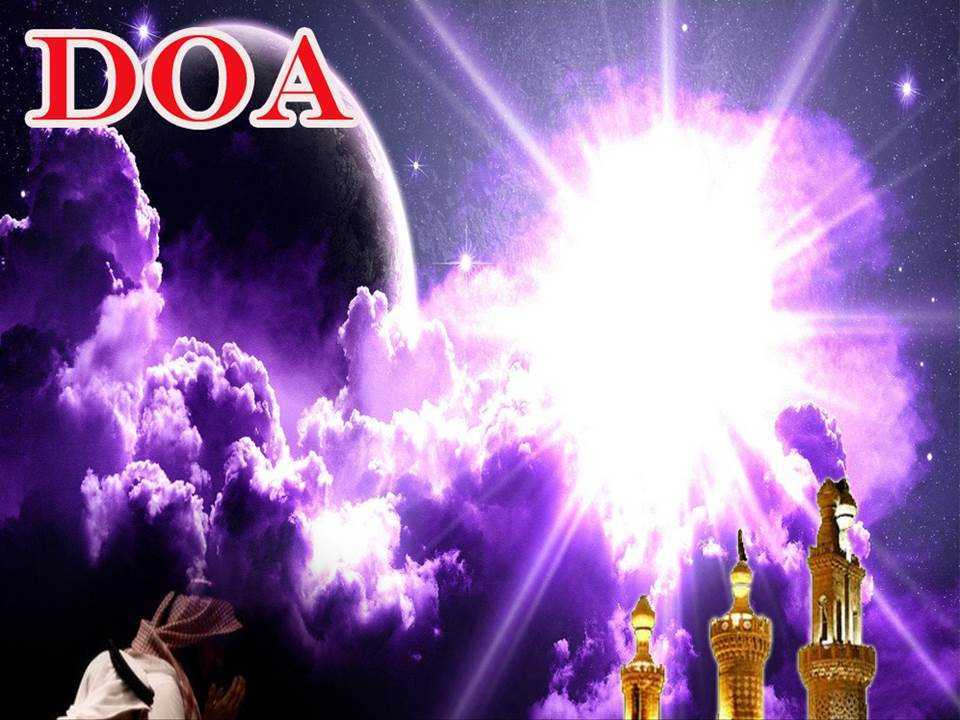 اللَّهُمَّ اغْفِرْ لِلْمُسْلِمِيْنَ وَالْمُسْلِمَاتِ، وَالْمُؤْمِنِيْنَ وَالْمُؤْمِنَاتِ، الأَحْيَاءِ مِنْهُمْ وَالأَمْوَات، 
إِنَّكَ سَمِيْعٌ قَرِيْبٌ مُجِيْبُ الدَّعَوَات.
Ya Allah, Ampunkanlah Dosa Golongan Muslimin Dan Muslimat, Mu’minin Dan Mu’minaat, samada yang  masih hidup atau yang telah mati. Sesungguhnya Engkau Maha Mendengar dan Maha Memakbulkan segala permintaan.
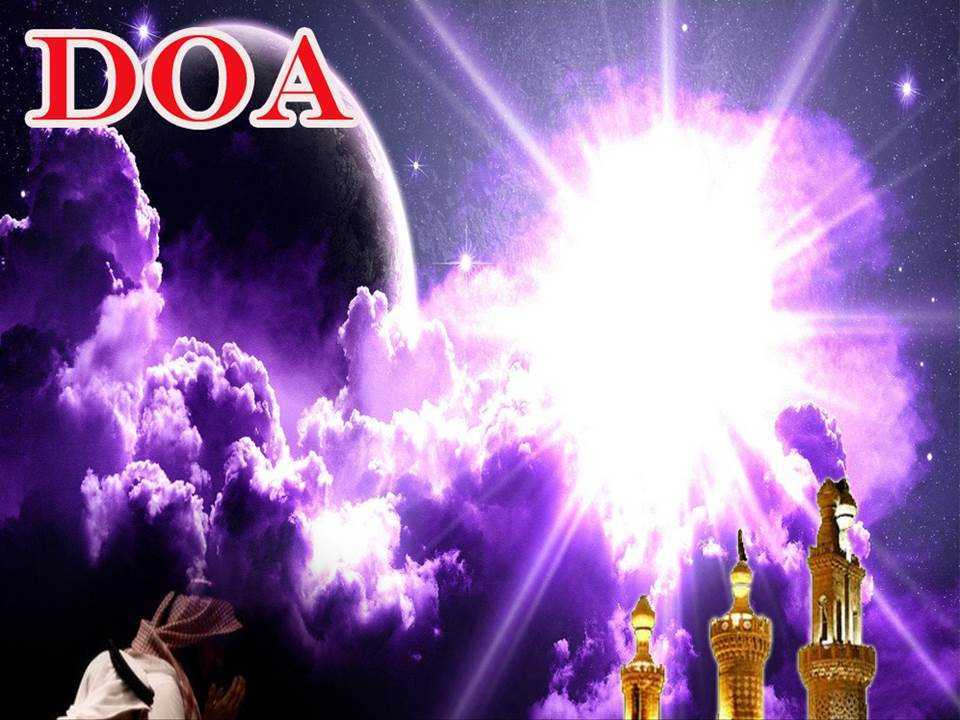 اللَّهُمَّ أَلِّفْ بَيْنَ قُلُوْبِنَا، وَأَصْلِحْ ذَاتَ بَيْنِنَا، وَاجْعَلْنَا مِنَ الرَّاشِدِيْن. اللَّهُمَّ أَحْسِنْ عَاقِبَتَنَا فِى الأُمُوْرِ كُلِّهَا، وَأَجِرْنَا مِنْ خِزْيِ الدُّنْيَا وَعَذَابِ الأَخِرَة، يَا رَبَّ الْعَالَمِيْن.
Ya Allah, lembutkanlah hati-hati kami.. perbaikilah hubungan antara kami. Dan jadilah kami golongan yang mendapat bimbingan daripadaMu. 
Ya Allah.. Perelokkan kesudahan kami dalam segala hal semuanya, dan lindungilah kami daripada kehinaan di dunia dan di akhirat. 
Wahai Tuhan sekalian alam..
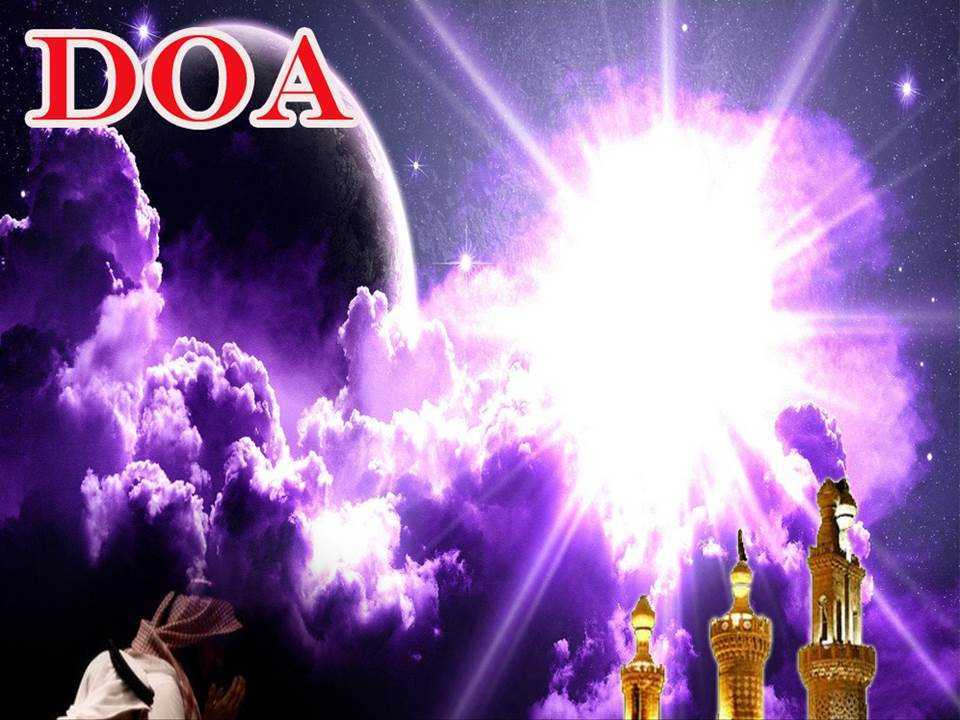 اللَّهُمَّ أَعِزَّ الْإِسْلَامَ وَالْمُسْلِمِيْنَ، وَأَذِلَّ الشِّرْكَ وَالْمُشْرِكِيْنَ، وَدَمِّرْ أَعْدَاءَكَ أَعْدَاءَ الدِّيْن وَانْصُرْ عِبَادَكَ الْمُؤْمِنِيْن.
Ya Allah! Daulatkan Islam dan muliakan orang Islam dan hinakanlah kesyirikan dan orang Musyrik, dan hancurkanlah musuh-musuh Islam dan berilah kemenangan kepada hamba-Mu.
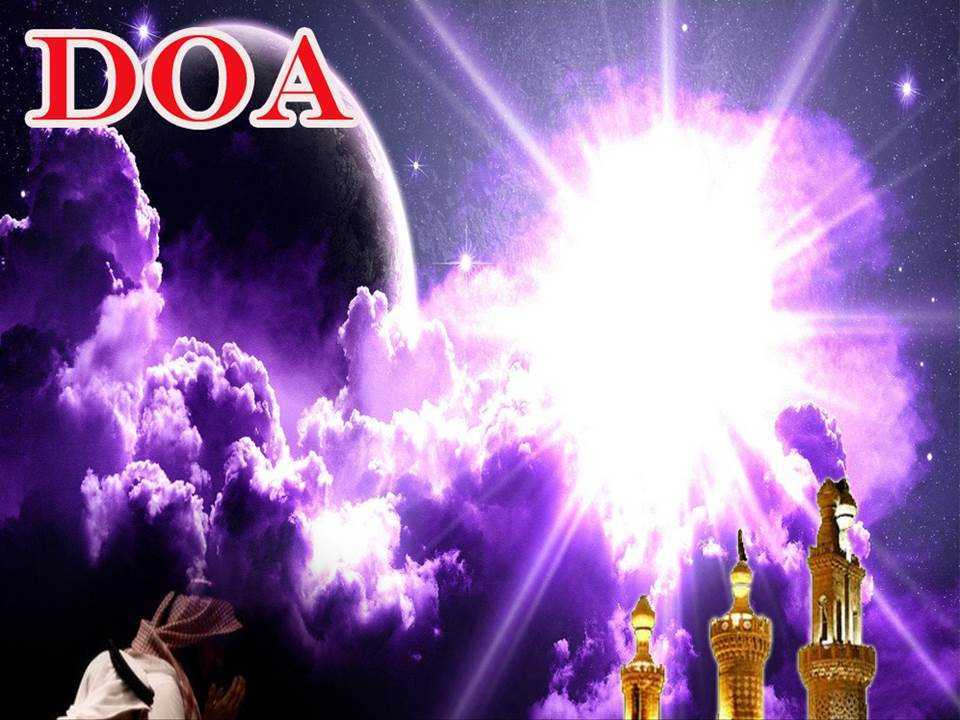 اللَّهُمَّ أَصْلِحْ لَنَا دِيْنَنَا الَّذِيْ هُوَ عِصْمَةُ أَمْرِنَا، وَأَصْلِحْ لَنَا دُنْيَانَا الَّتِيْ فِيْهَا مَعَاشُنَا، وَأَصْلِحْ لَنَا أَخِرَتَنَا الَّتِيْ فِيْهَا مَعَادُنَا، وَاجْعَلِ الْحَيَاةَ زِيَادَةً لَنَا فِيْ كُلِّ خَيْرٍ، وَاجْعَلِ الْمَوْتَ رَاحَةً لَنَا مِنْ كُلِّ شَرٍّ.
Ya Allah! Perbaikilah bagi kami agama kami kerana ia penjaga urusan kami, perbaikilah bagi kami dunia kami kerana didalamnya tempat kehidupan kami, perbaikilah bagi kami akhirat kami kerana ia tempat kembali kami, jadikanlah kehidupan sebagai kebaikan bagi kami dan jadikanlah kematian sebagai kerehatan kami daripada segala kejahatan.
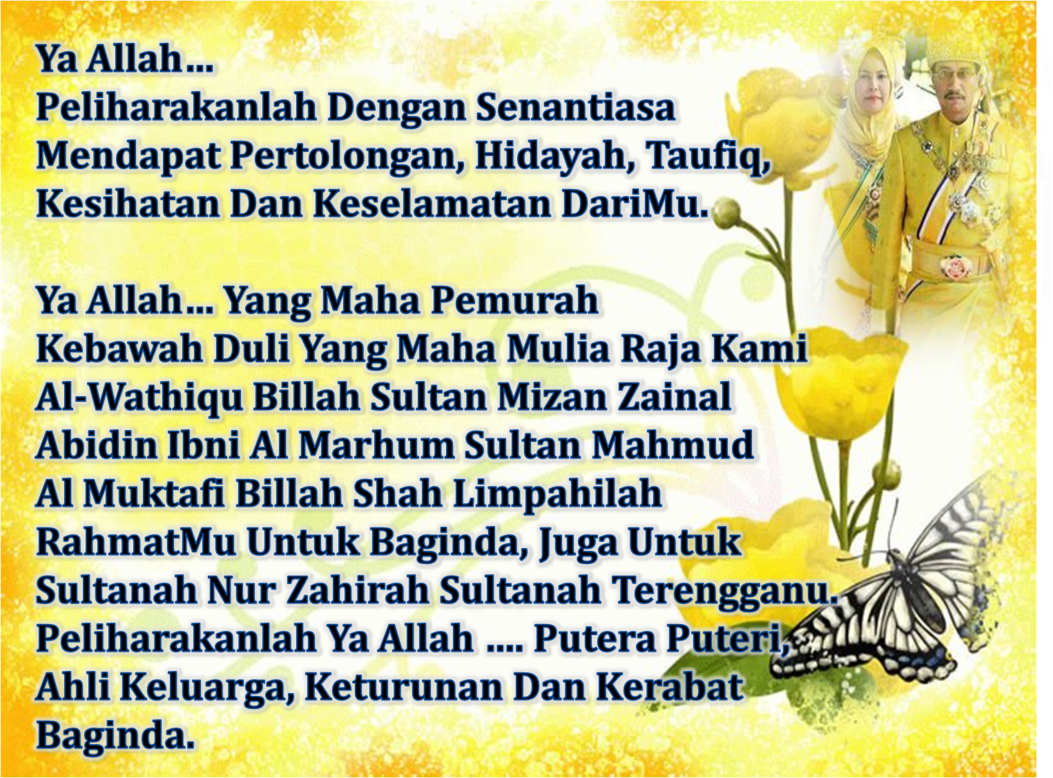 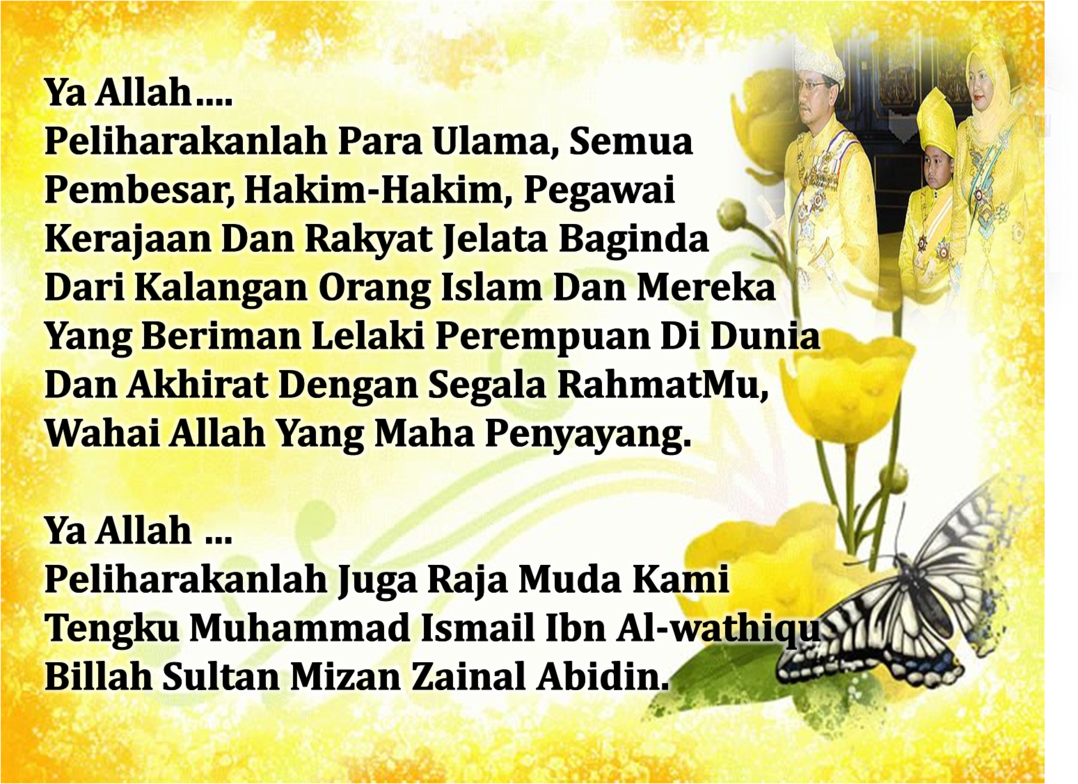 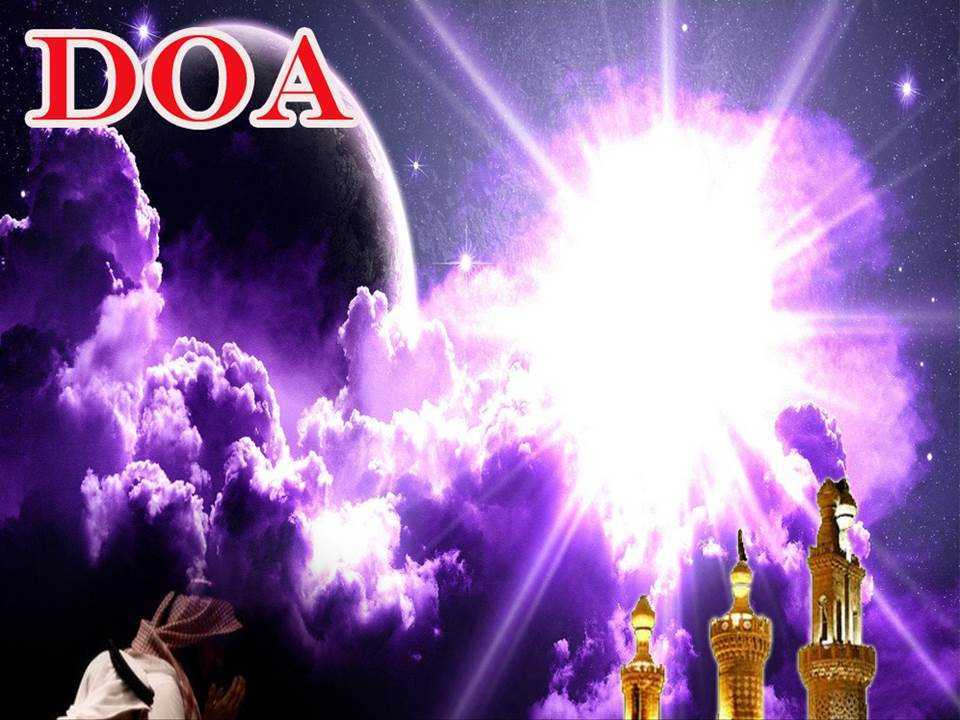 رَبَّنَا اغْفِرْلَنَا ذُنُوْبَنَا وَلِوَالِدِيْنَا وَارْحَمْهُمَ كَمَا رَبَّوْنَا صِغَارَا،
رَبَّنَا آتِنَا مِن لَّدُنكَ رَحْمَةً وَهَيِّئْ لَنَا مِنْ أَمْرِنَا رَشَدًا.
رَبَّنَا آتِنَا فِي الدُّنْيَا حَسَنَةً وَفِي الآخِرَةِ حَسَنَةً  وَقِنَا عَذَابَ النَّارِ. وَصَلَّى اللهُ عَلىَ سَيِّدِنَا مُحَمَّدٍ وَعَلىَ آلِهِ وَصَحْبِهِ وَسَلَّمْ. وَالْحَمْدُ للهِ رَبِّ الْعَالَمِيْنَ.

Ya Allah, ampunilah dosa kami dan dosa kedua ibu bapa kami, peliharalah kami  sebagaimana mereka menjaga kami semenjak kecil. Ya Tuhan kami! Sesungguhnya kami dengar seruan yang menyeru kepada iman, katanya: Berimanlah kamu kepada Tuhan kamu, maka kamipun beriman. Kurniakanlah Kepada Kami Kebaikan Di Dunia Dan Kebaikan Di Akhirat Serta Hindarilah Kami Dari Seksaan Neraka.
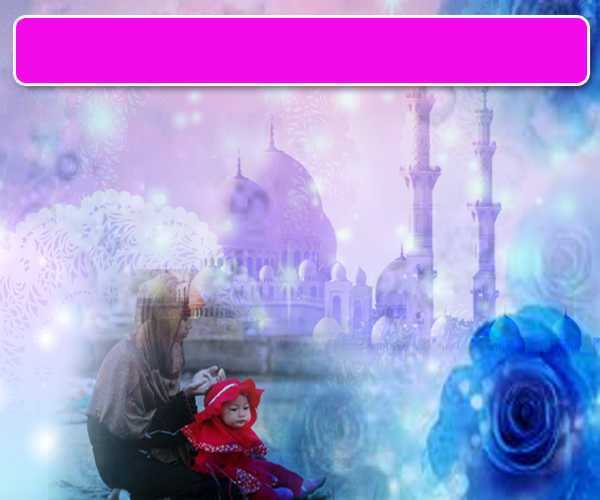 Wahai Hamba-hamba Allah….
Sesungguhnya ALLAH  menyuruh berlaku adil, dan berbuat kebaikan, serta memberi bantuan kepada kaum kerabat dan melarang daripada melakukan perbuatan-perbuatan keji dan mungkar serta kezaliman. Ia mengajar kamu (dengan suruhan dan larangannya  ini) supaya kamu mengambil peringatan mematuhinya.
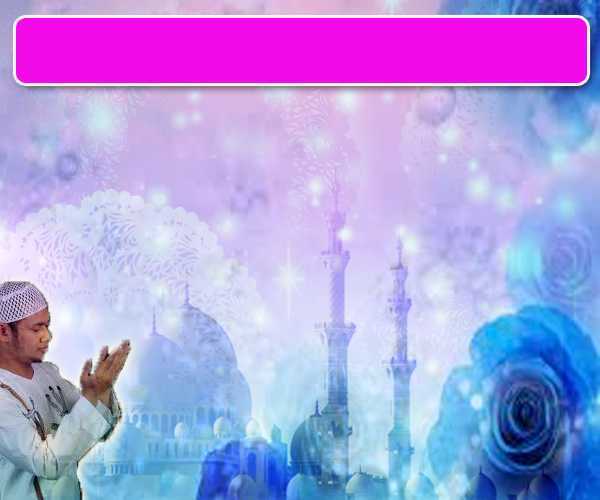 Maka Ingatlah Allah Yang Maha Agung
Nescaya Dia Akan Mengingatimu 
Dan Bersyukurlah Di Atas Nikmat-nikmatNya Nescaya Dia Akan Menambahkan Lagi Nikmat Itu Kepadamu, dan Pohonlah 
Dari Kelebihannya, Nescaya Akan Diberikannya  Kepadamu. Dan Sesungguhnya Mengingati Allah Itu Lebih Besar (Faedah Dan Kesannya) Dan (Ingatlah) Allah Mengetahui Apa  Yang Kamu Kerjakan.
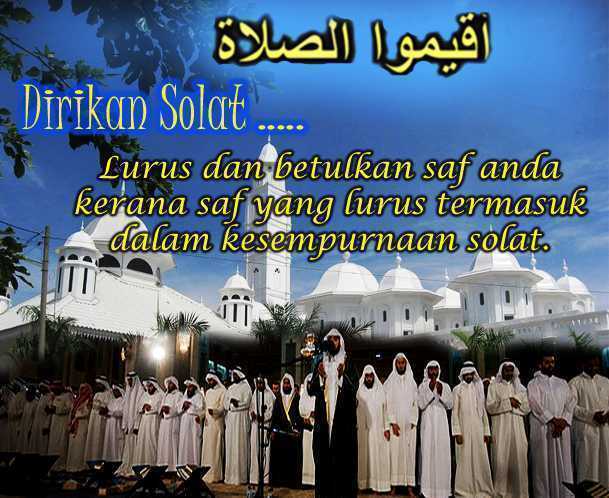 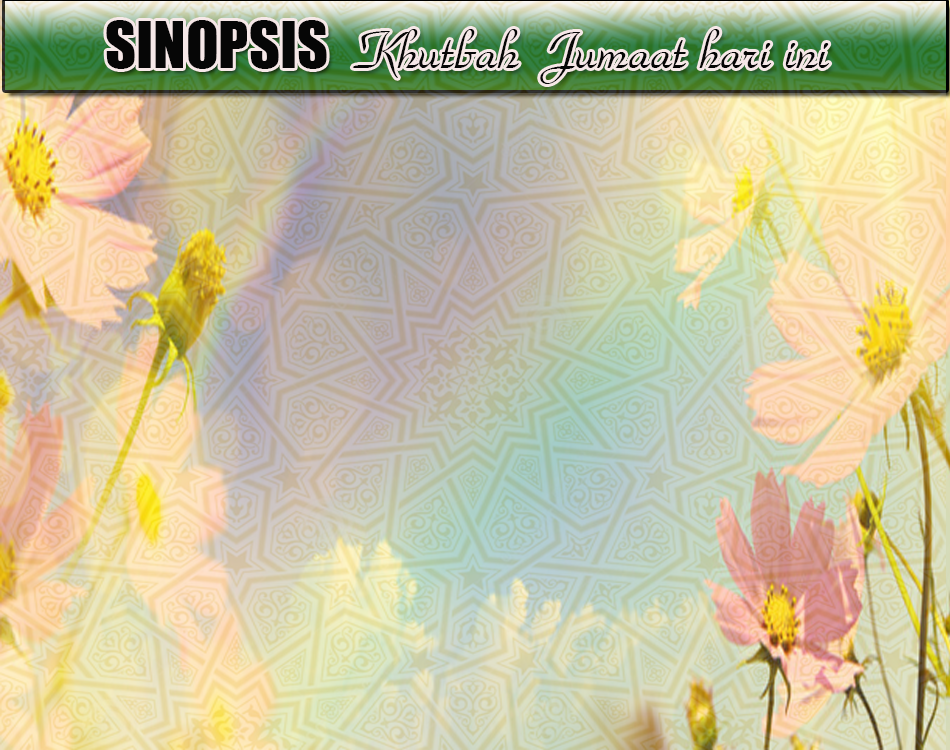 INTISARI KHUTBAH JUMAAT PADA 07/12/2018

TAJUK: BELAJAR DAN TUNTUTLAH ILMU BERMANFAAT

AYAT QURAN PERTAMA DITURUNKAN IALAH اقرأ   (BACALAH DENGAN NAMA TUHANMU YANG MAHA TERMULIA) IAITU PERINTAH SUPAYA DICARI ILMU SAMAADA MELALUI PEMBACAAN, PEMERHATIAN ATAU PENYELIDIKAN.

ILMU HASIL DARIPADA PEMBACAAN (TERUTAMA DARIPADA AL QURAN) DAN PENYELIDIKAN AMAT LUAS. TETAPI YANG MENJADI KEPERLUAN UTAMA IALAH ILMU YANG MEMBERI MANFAAT DUNIA DAN AKHIRAT. ILMU YANG PALING TINGGI TUNTUTAN IALAH ILMU YANG MENINGKATKAN MAKRIFAT KEPADA ALLAH DAN KEAGUNGAN NYA

ILMU FARDHU AIN IALAH ILMU YANG BERKAITAN DENGAN KEWAJIPAN MUKALLAF SAMAADA MENGENAI ALLAH ATAU MANUSIA. ILMU FARDHU KIFAYAH IALAH ILMU YANG MENJADI KEPERLUAN MASYARAKAT DAN BAGI TUJUAN MEMBINA KEKUATAN DAN KEPAKARAN UMMAH.

MEMPELAJARI DAN MENUNTUT ILMU TIDAK MENGENAL BATAS SEMPADAN ATAU WAKTU. DALAM ISLAM BELAJAR DAN MENUNTUT ILMU YANG BERFAEDAH ADALAH KEMESTIAN DAN SEPANJANG HAYAT.
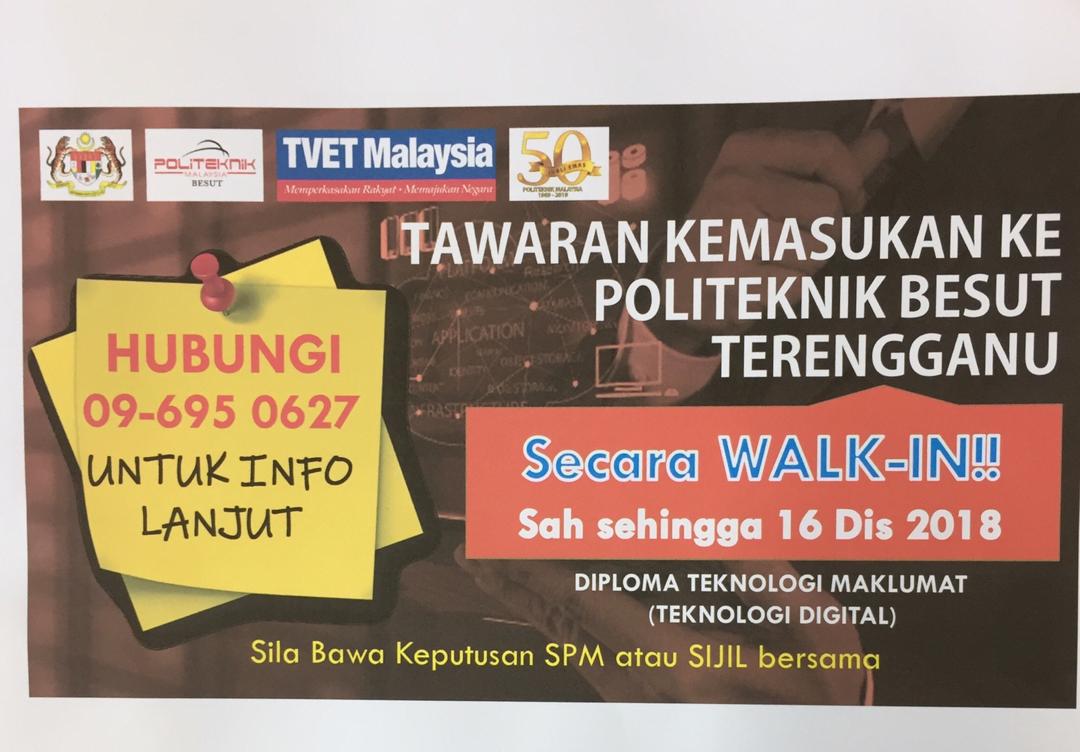